SIP第3期課題「マテリアル事業化イノベーション・育成エコシステムの構築」
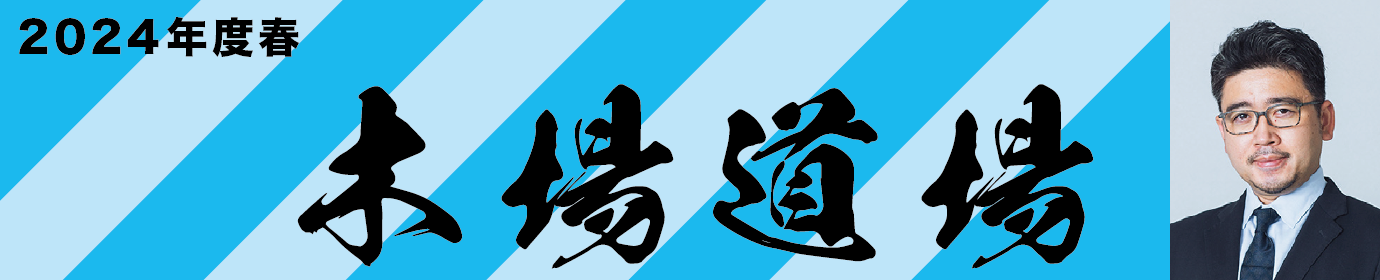 「事業（研究開発課題）の名称」
氏名
機関名・所属・役職
1
「事業の名称」
発表内容

１．事業概要（背景・目的・内容）	3

２．解決したい課題・アプローチ	X

３．保有している技術の革新性・優位性	X

４．データ駆動利活用	X

５．実施体制（参画機関・メンバー）	X

６．スケジュール・マイルストーン	X

７．マテリアルユニコーンにかける想い	X
2
１．事業概要（背景・目的・内容）
3
２．解決したい課題・アプローチ
4
３．保有している技術の革新性・優位性
5
４．データ駆動利活用
6
５．実施体制（参画機関・メンバー）
7
６．スケジュール・マイルストーン
8
７．マテリアルユニコーンにかける想い
9